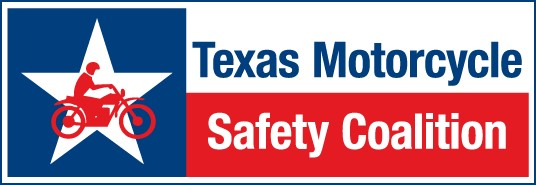 Texas Motorcycle Safety Coalition 
Quarterly Meeting
Thursday, December 12, 2024
10:00 am – noon
Agenda
Welcome
Opening Remarks, Introductions, & Announcements 
Guest Speaker: Mona Lisa Fischer, TxDOT San Angelo District TSS
Task Force Update
Update on other motorcyclist safety initiatives/activities
2024 Texas Motorcyclist Safety Forum
Open Forum 
Adjourn
[Speaker Notes: 10:00 – 10:20 AM 
Opening Remarks & Introductions (Maurice Maness) 
Welcome  
Announcements 
  
10:20 – 10:40 AM 
Guest Speaker: Mona Lisa Fischer, San Angelo District TSS
  
10:40 – 11:50 AM 
Task Force Update 
Task Force project for 2025
Legislation session 2025

10:50 – 11:00 AM 
Legislative Update – Matt Ruszczak 
  
11:00 – 11:10 AM 
Updates on other motorcyclist safety activities & initiatives
  
11:10 – 11:45 AM 
2024 Texas Motorcyclist Safety Forum 
  
11:45 AM – Noon 
Open Forum (open) 
What events or efforts are happening in your area? 
What topic would you like to hear about next meeting? 
  
Noon 
Adjourn (Maurice Maness)]
Welcome & Introductions
Announcements
2025 Motorcyclist Safety Awards nominations close end of February
Next TMSC meeting – March
TxDOT Roadway Design Manual November 2024, Chapter 20 (Motorcyclist Design Consideration)
[Speaker Notes: Next TMSC meeting in March 20th?]
San Angelo District
Mona Lisa Fischer
Task Force Update
Maurice Maness
Texas Legislature in Session in 2025
How to know what bills are proposed?

Who are your representatives?

Organizations who follow legislation:
Texas ABATE Confederation, Inc.
Texas Council of Clubs and Independents
Motorcyclist safety initiatives/activities/stories
Open Mic
2024 Texas Motorcyclist Safety Forum
May 3-4, 2024
Planning Discussion
Speakers
SNELL Memorial Foundation
IIHS
Faces of those left behind
TDLR
Activities
Tail of the Armadillo
Ride Check
ASM Class (8 hr.?)
Stop the Bleed class
Location
Bastrop
Austin
San Marcos
Theme
Topics
The benefits of wearing a helmet
Bystander care training
Lane sharing research/law
Rider training/licensing
Open Forum
What events or efforts are happening in your area? 

What topic would you like to hear about next meeting?